POTENTIAL MECHANISMS FOR OBESITY-INDUCED INFLAMMATION
Lean
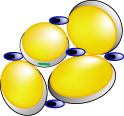 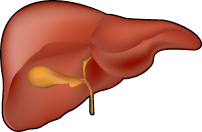 Nutrient excess
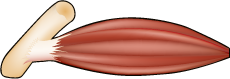 Expansion of fat mass
Insulin resistance
Adipocyte production of cytokines and chemokines
Endothelial cell expression
of adhesion molecules
Pro-inflammatory and
post-atherogenic mediators
Monocyte recruitment
and differentiation
Atherosclerosis
Macrophage infiltration
and cytokine production
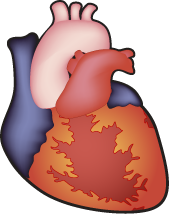 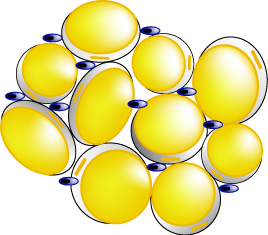 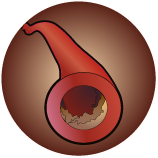 Obese